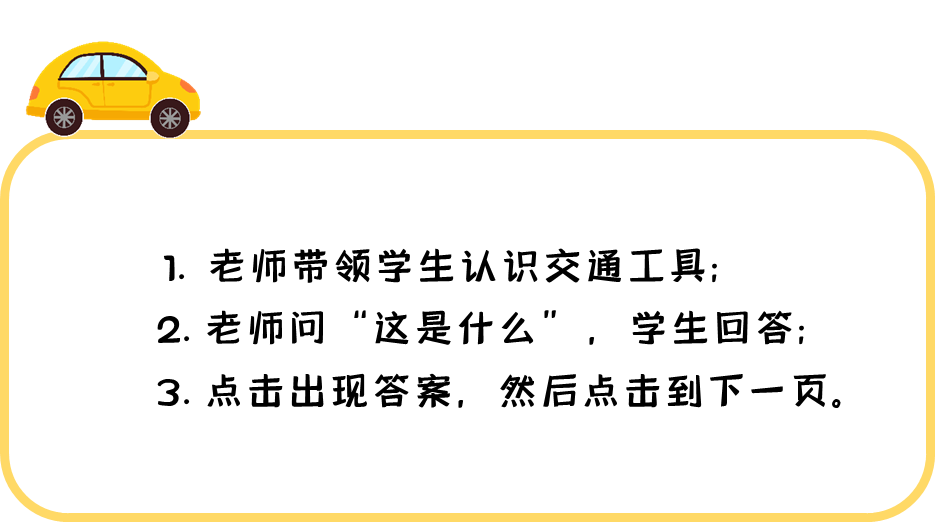 GO
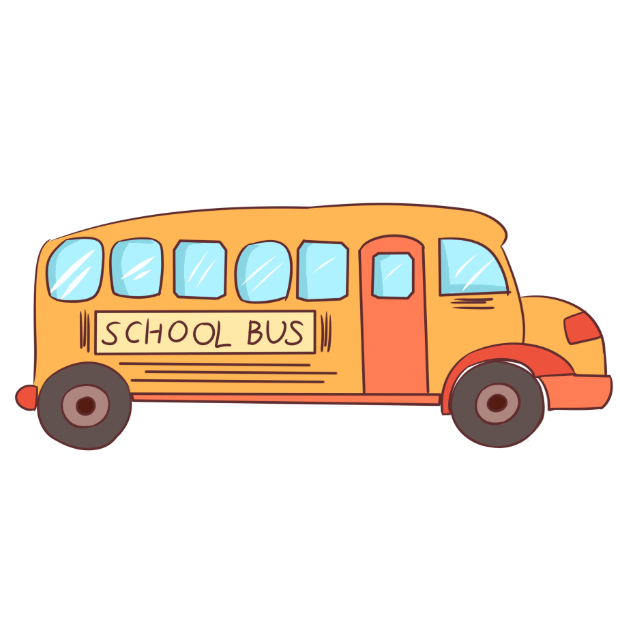 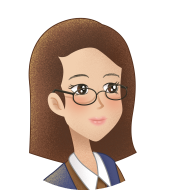 这是什么？
这是校车。
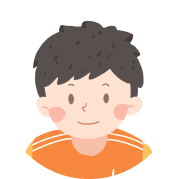 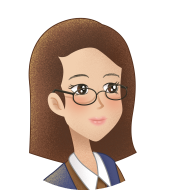 这是什么？
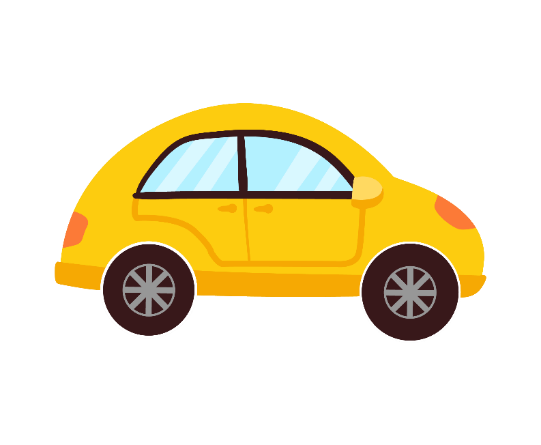 这是汽车。
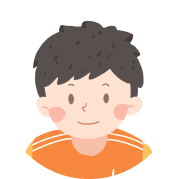 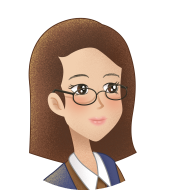 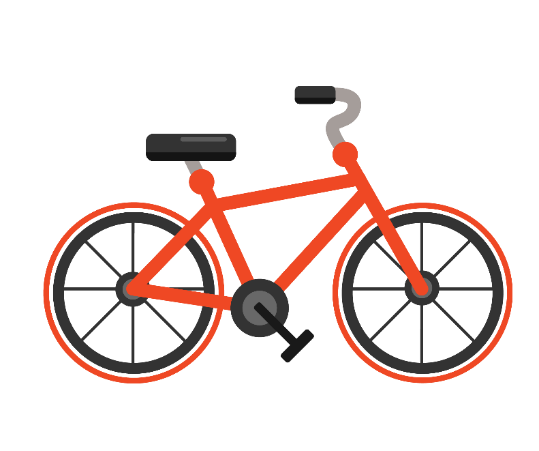 这是什么？
这是自行车。
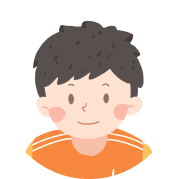 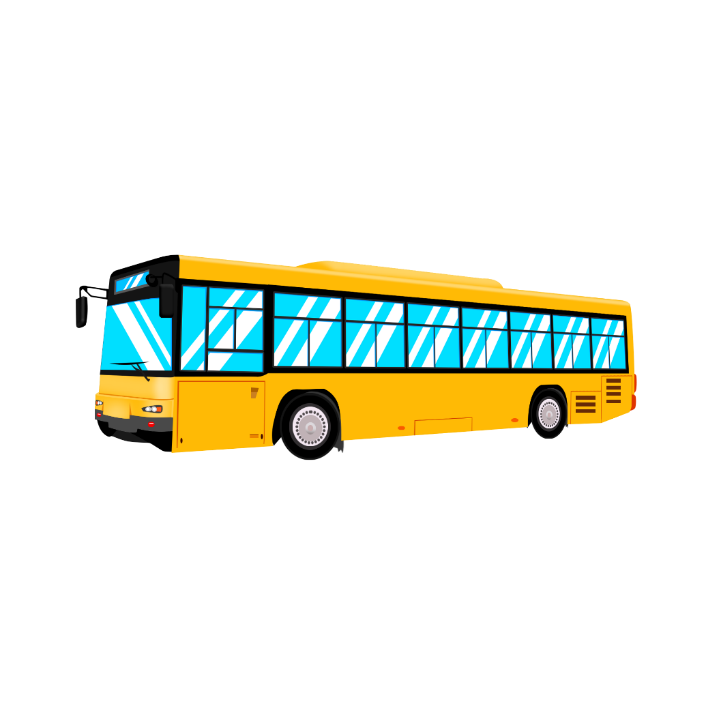 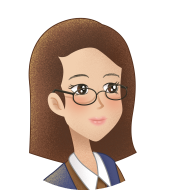 这是什么？
这是公共汽车。
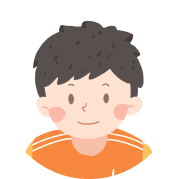 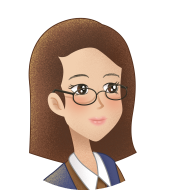 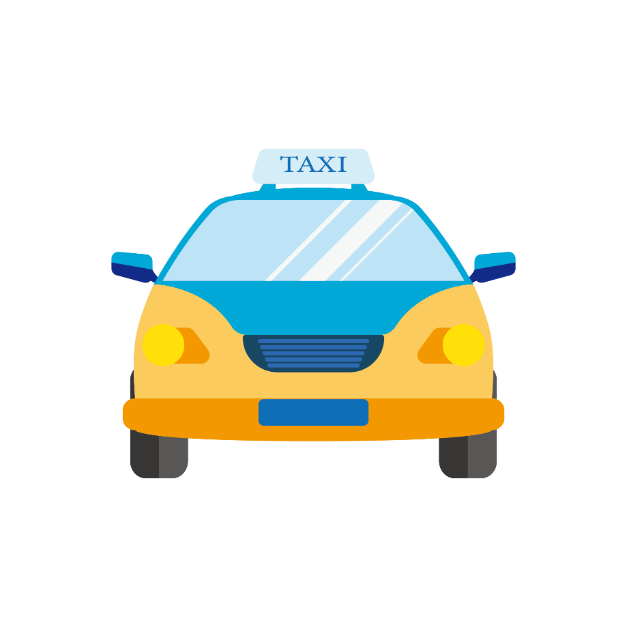 这是什么？
这是出租车。
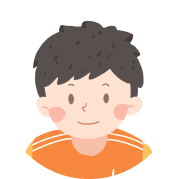 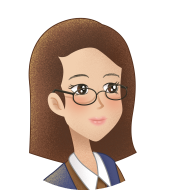 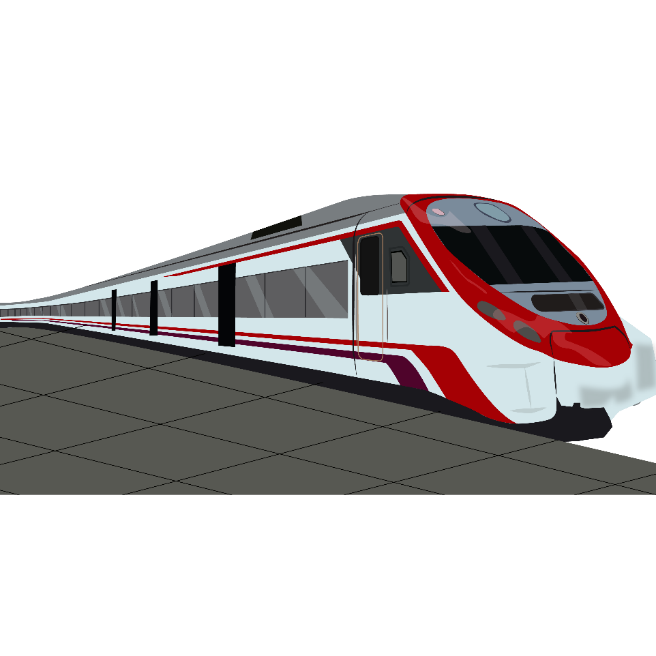 这是什么？
这是火车。
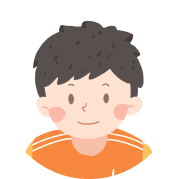 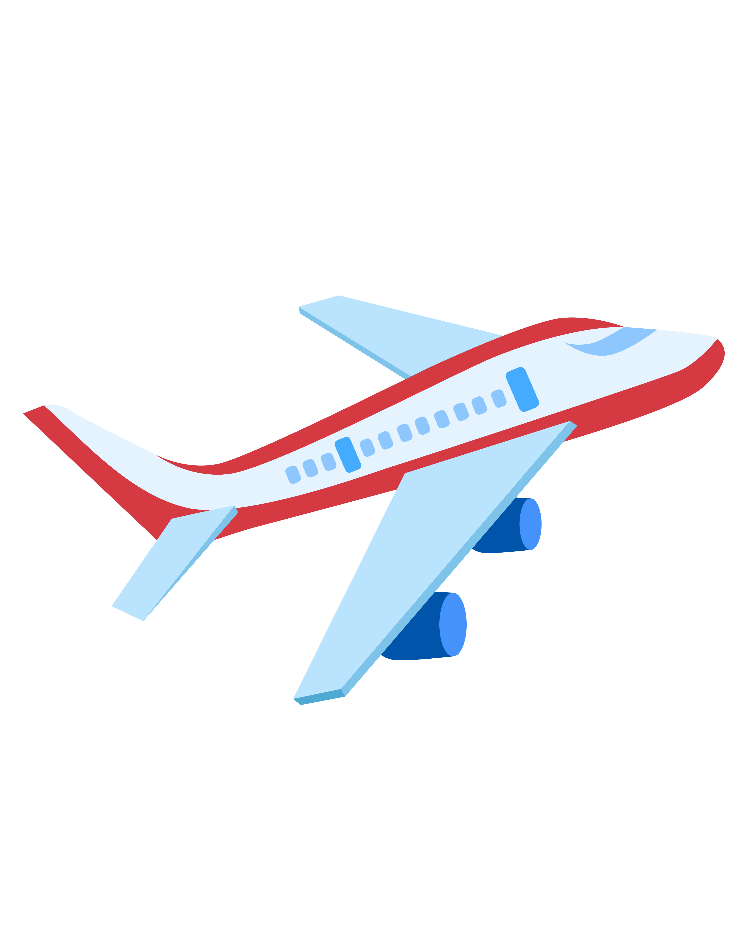 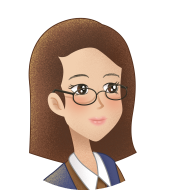 这是什么？
这是飞机。
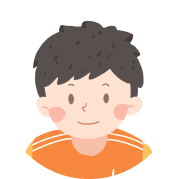 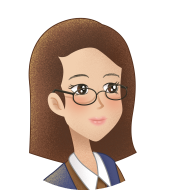 这是什么？
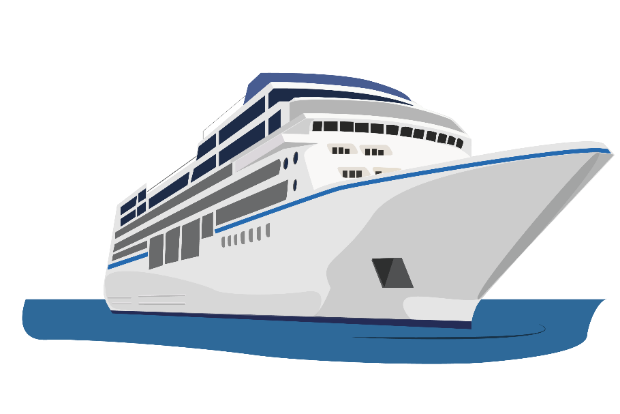 这是轮船。
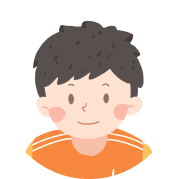